.
UKRAINE: EVIDENTIAL & PROCEDURAL CHALLENGES
Brigadier (Retd) James Johnston (UK)
> Council of Europe Expert Advisory Group to the Prosecutor General of Ukraine

> Personal Capacity / Chatham House Rules 

> War Crimes Stats: 

1) OVER 128,062 ONGOING RUSSIAN WAR CRIMES INVESTIGATIONS 

2) FEB 24: UKRAINE HAS IDENTIFIED 511 WAR CRIMINALS AND  CONVICTED 81 OF THEM

3) THE VAST MAJORITY (70+) CONVICTED IN ABSENTIA
> Content: 
1) Adducing OSINT/EV  
2) Conduct of Trials in absentia
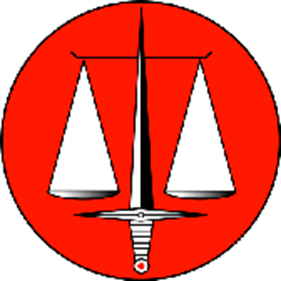 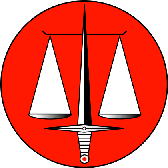 OPEN-SOURCE INTEL/EV (OSINT)
> WHAT IS IT & HOW USED:
Information publicly available, 
Often digital & acquired via Internet, 
Social media content, satellite imagery, Maps, Weather, flight tracking, etc etc

> APPLICATION TO WAR CRIMES INVESTIGATIONS: 
War Crimes Inv Characteristics: No Access, Ev Destroyed, No Witnesses, No Suspects
Increased reliance on open-source digital evidence: 
2017/18 ICC -v- Al-Werfalli Arrest Warrants -Social Media videos of extra judicial killings
OPEN-SOURCE INTEL/EV (OSINT) - CHALLENGES & STRATEGY’S:
1) Abundant Sources of OSINT/Ev
Emails - 241,000,000 Per Min
WhatsApp messages - 41,600,000 Per Min
Facebook Posts - 4,000,000 Per Min
Instagram Reels - 694,000 Per Min	
X (Twitter) Posts - 360,000 Per Min
YouTube Videos uploaded - 500 hours Per Min

> Looking for a Needle in a Haystack: 
AI (Inc Machine Learning)
Expanded Investigatory Networks: NGO’s, Journalists, Citizen Investigators 
Investigatory Teams include computer programmers and data scientists
OPEN-SOURCE INTEL/EV (OSINT) - CHALLENGES & STRATEGY’S:
2) Wide Range of “Investigators” = Inconsistent Collection Standards: 
Archiving
Original Source (Metadata) and Continuity
Contamination (watermarks, soundtracks) 
Objectivity

> The Berkeley Protocol on Digital Open-Source Investigations (Berkeley Human Rights Centre + Office of the High Commissioner for Human Rights) 
Internationally accepted Protocol: Comprehensive, Best practice 
Allows consistent verification procedures of evidence for Prosecutors/Judges
Adoption limits evidence admissibility challenges
OPEN-SOURCE INTEL/EV (OSINT) - CHALLENGES & STRATEGY’S:
3) Authenticity Challenge: Case Example - Ukraine and The Netherlands -v- Russia (ECHR 8019/16, 43800/14 and 28525/20)

Russian HR violations in Occupied Eastern Ukraine (inc MH17 Buk Missile)

 Ukraine evidence included research and articles compiled by Bellingcat on Russian cross-border artillery attacks in eastern Ukraine

Bellingcat Ev demonstrated geolocation, placing the soldier + unit at Pavloka Training Camp near the Ukrainian border, the site of artillery strikes into eastern Ukraine in 2014.

Russia allege Ukraine Bellingcat Ev is manipulated and fake
Ukraine: Bellingcat Evidence

Google Earth used to match roofs, path, & crop patterns to Geolocate Phot to Pavloka Camp
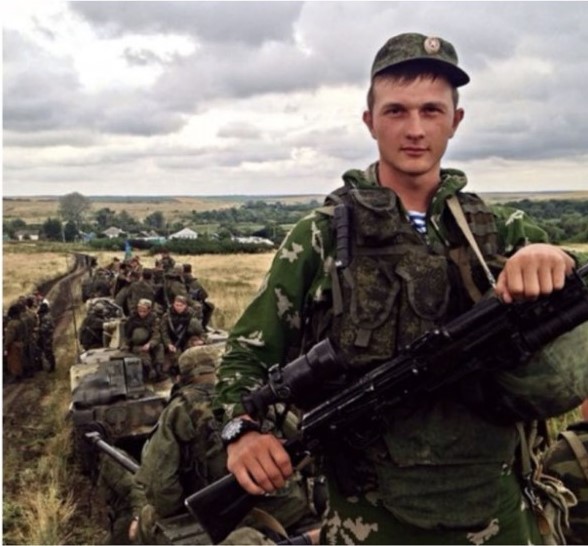 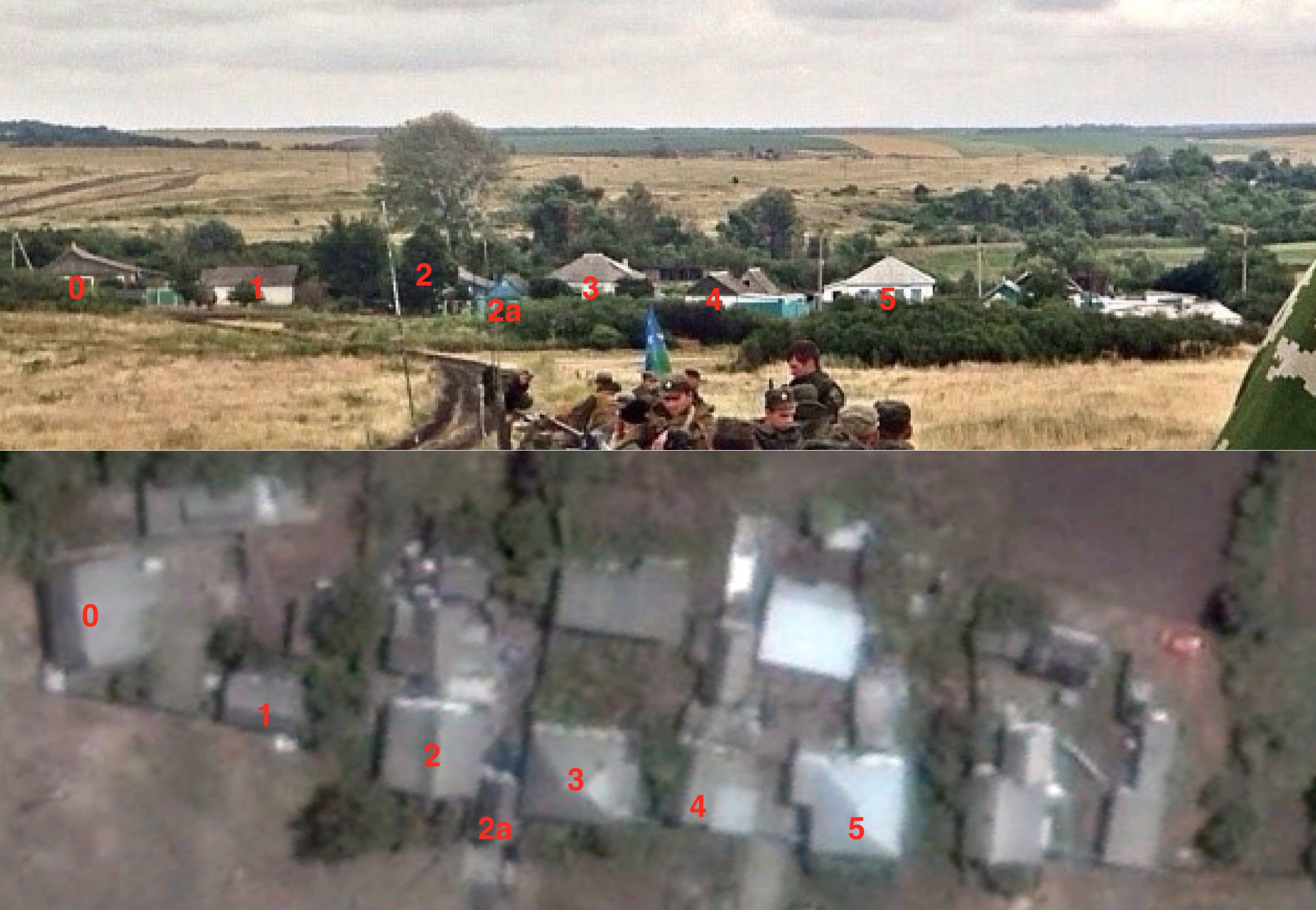 Atlantic Council Think Tank - August 2014 ,      Bellingcat: December 2014
					SPOT THE DIFFERENCE!
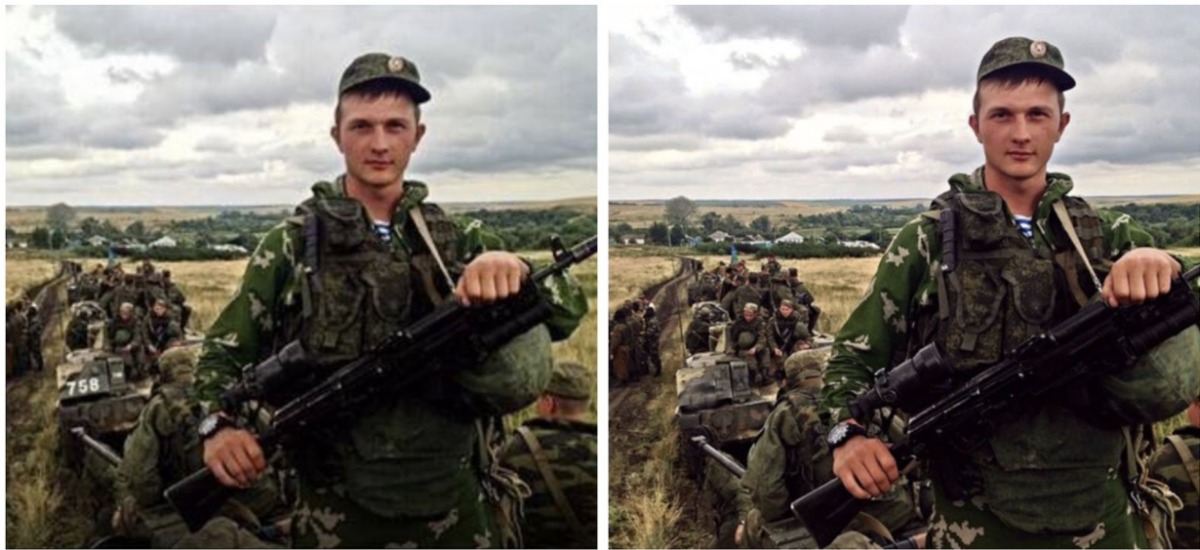 3) Deep Fake: Case Example:

> Dashcam of Ukraine Soldiers harassing 
Russian speaking woman on 24 Mar 23 
> Circulated by Pro-Russian activists: “Once a 
Nazi, always a Nazi”
> Geolocation: 30k behind Russian lines  

Strategies for Deep Fakes
>1) Verify Source: Known?, Photos, Phone, Docs
> 2 Prove Content: Triangulate
- Metadata -v- Location, Time, Weather 
- Geolocation
AI: Reverse imaging, frame defects, Eyes/Heart
Testimony
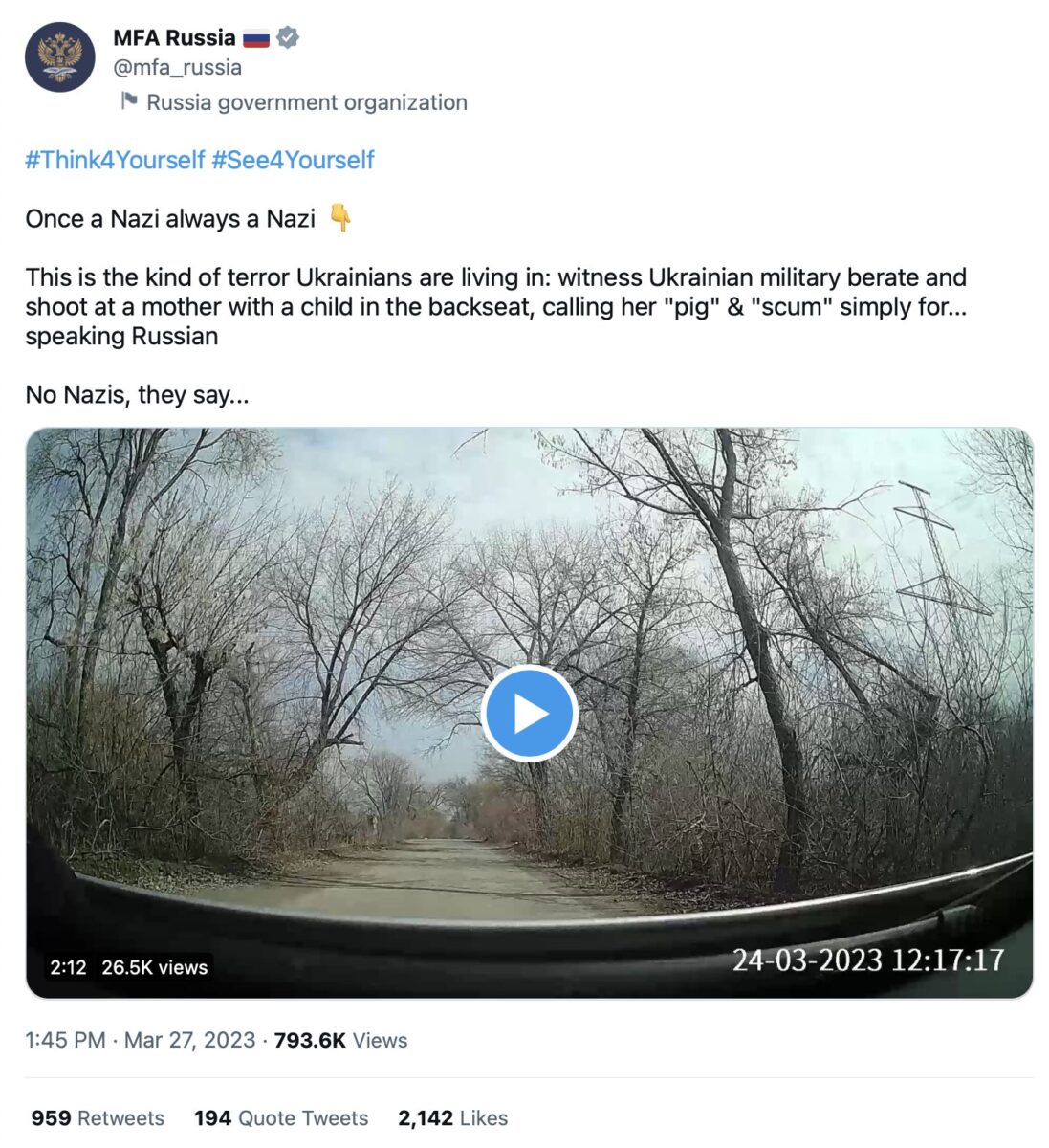 Trials In Absentia (TIA): BACKGROUND
> 1945: Nuremburg: Martin Bormann

> 1948: Universal Declaration of Human Rights, 1953: ECHR, 1966: ICCPR : All guarantee: 
- Public hearings 
- Right of accused to know and understand allegations he faces 
- Right of accused to examine the evidence and question witnesses
- Accused access to legal representation / interpreter

> 1994: International Criminal Tribunal for the Former Yugoslavia: 
- Rule 61: Witness evidence given before accused arrested

> 2002: International Criminal Court: 
- Art 61(2)b: Pre-Trial Chamber can confirm charges for trial in absentia if Accused fled 
- Art 63(1): “…The accused shall be present during the trial…” 

> 2009: Special Tribunal for Lebanon: Inefficient, Ineffective and Expensive
Trials In Absentia (TIA): KEY PRINCIPLES
> Accused presence at trial is fundamental to a Fair Trial So TIA will contravene Art 6 ECHR / ICCPR Fair Trial Unless:

1) IS ACCUSED AWARE OF PROCEEDINGS? 
> Court must demonstrate “All Reasonable Steps” taken to summons Accused
> Untraceable not sufficient [Colozza v. Italy, 12 February 1985, A no. 89]

2) HAS ACCUSED WAIVED RIGHT TO TRIAL or EVADED JUSTICE 
> Acc Waiver not valid where obligations arise from military service [F.C.B. v. Italy, judgment of 28 August 1991, Series A no. 208-B] .
> Burden on the authorities to prove Accused was seeking to evade justice not the Accused 

IF A TIA DEEMED LAWFUL: [Accused Aware and Waived Right Or Evaded Justice] 

> Accused Must be represented by Defence Counsel in his absence
> Accused TIA Must have a Right of Appeal

BUT>>>>>>>>>>>>>>>>>>>>
Trials In Absentia (TIA): KEY PRINCIPLES
> SUBSEQUENT RE-TRIAL A STRONG POSSIBILITY, ESPECIALLY FOR WAR CRIMES:

Sanader v. Croatia, no. 66408/12, 12 February 2015: 
“…A retrial is considered obligatory in the case of a conviction in absentia of war crimes when the authorities are unable to notify an accused of the proceedings or to secure her/his presence. The accused should not have to surrender in order to benefit from the right to a retrial…”
- The accused should not have to surrender to his/her sentence in order to benefit from the right to a retrial…”

RE-TRIAL PROCEDURE

> All original evidence to be examined in adversarial proceedings in the presence of an accused (Idalov v. Russia ([GC], no. 5826/03, 22 May 2012) 

> Accused entitled to examine the witnesses testifying in the re-opened proceedings + Authorities expected to secure the presence of a witness. (Palchik v. Ukraine, no. 16980/06, 2 March 2017)

> SO ARE TRIALS IN ABSENTIA WORTHWHILE???